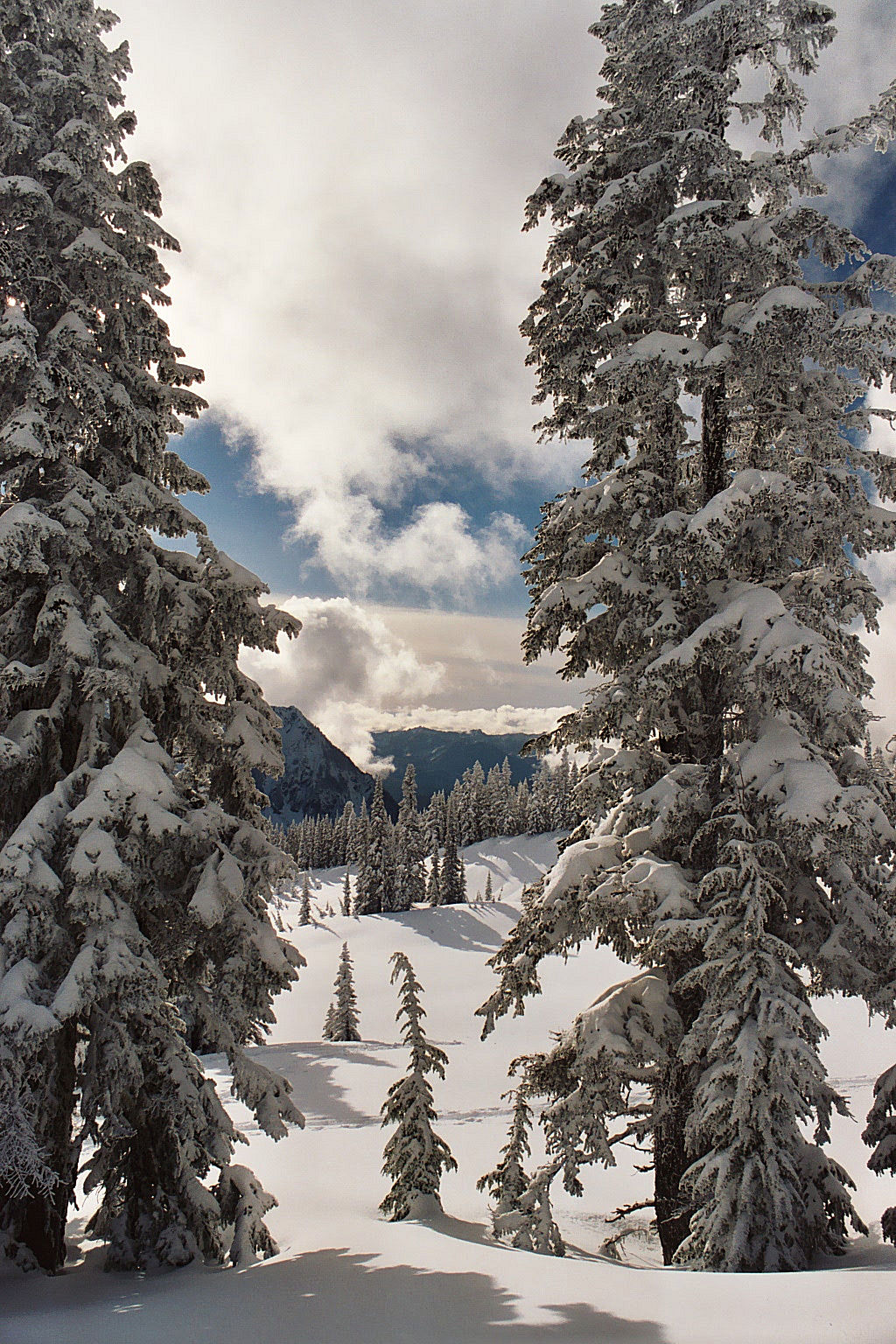 Il Digital Storytelling
Formazione Docenti
Roberto Capone
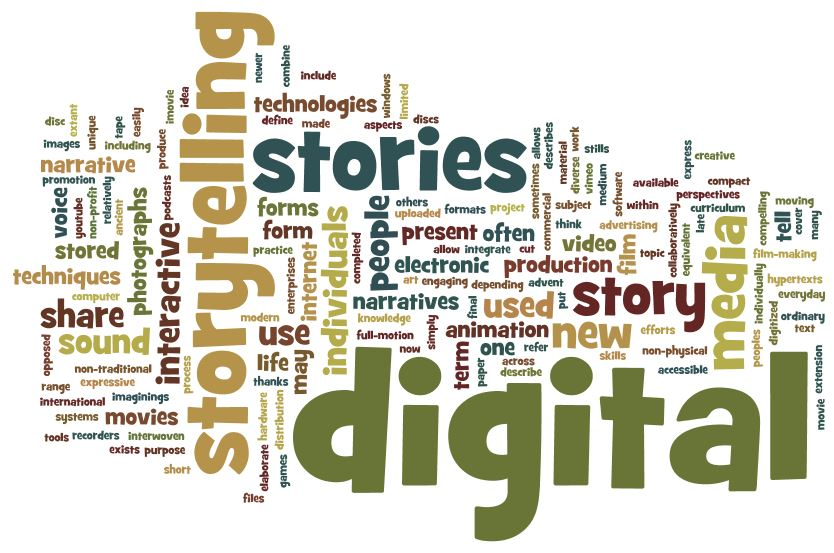 Il Digital Storytelling
Il Digital Storytelling ovvero la Narrazione realizzata con strumenti digitali (web apps, webware) consiste nell’organizzare contenuti selezionati dal web in un sistema coerente, retto da una struttura narrativa, in modo da ottenere un racconto costituito da molteplici elementi di vario formato (video, audio, immagini, testi, mappe, ecc.).
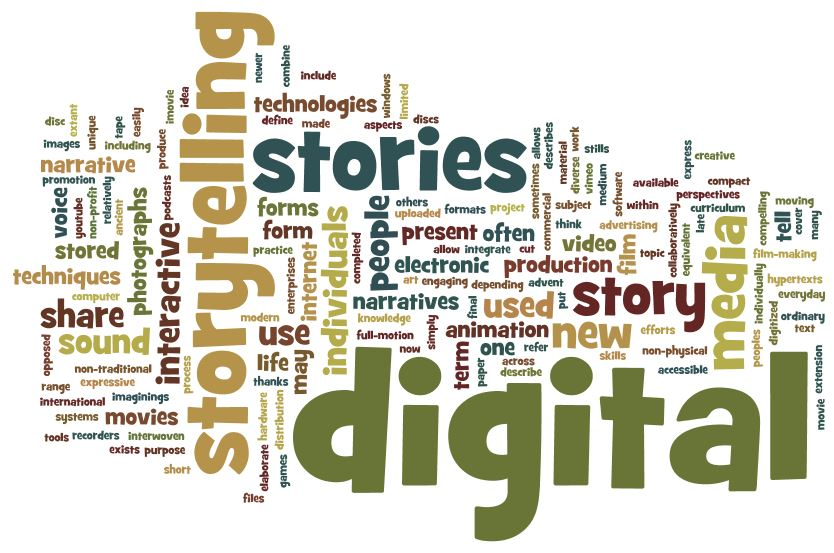 Il Digital Storytelling
Il fascino è il punto di forza dello storytelling in ambito didattico, sia che si propongano agli studenti contenuti in forma di storie digitali, sia che si proponga agli studenti di creare tali storie attraverso applicazioni web a tale scopo dedicate
Punti di forza del Digital storytelling
gi
Sto
tel
Di
tal
ry
ling
Una storia genera altre storie, secondo il meccanismo della inter-testualità, favorendo lo scambio collaborativo delle conoscenze, il confronto dialogico, lo spirito critico e la ricerca di nuove interpretazioni e punti di vista su un problema e/o tema
Vengono  veicolati messaggi significativi e di forte impatto, strutturati secondo una logica di causa – effetto;
La narrazione offre un notevole grado di coinvolgimento e il conseguente rafforzamento delle variabili motivazionali e dell’impegno;
Il racconto viene facilmente memorizzato sul piano cognitivo;
Il meccanismo narrativo, supportato da elementi multimediali, genera processi ermeneutico – interpretativi e correlazioni concettuali significative;
L’approccio narrativo ha un carattere fortemente gratificante;
l’approccio narrativo favorisce la networked knowledge (conoscenza connettiva) e la combinatorial creativity (creatività combinatoria)
Il DST offre un accesso più semplice a concetti astratti e complessi, come già Platone, che faceva largo uso dei miti (racconti) nei suoi dialoghi, ben sapeva;
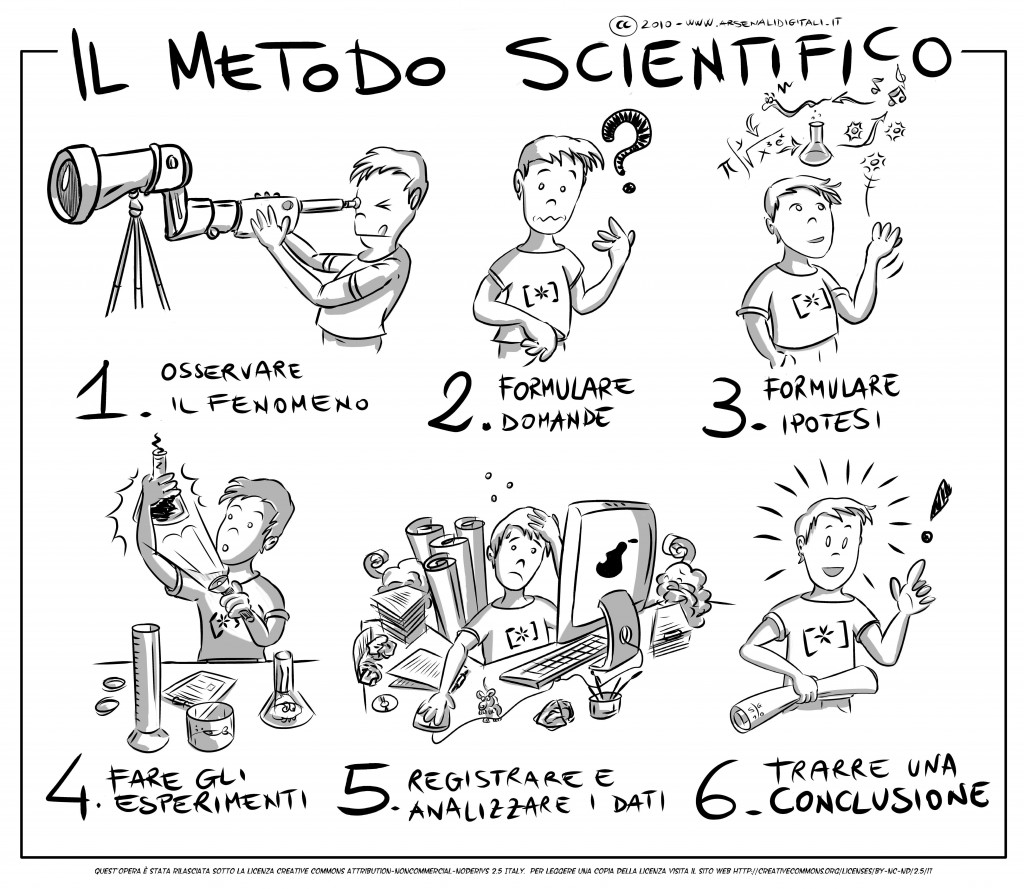 Il Fumetto
Tra gli strumenti efficaci del digital storytelling, il fumetto può essere visto come una tecnica molto versatile utilizzabile in diversi contesti e che si presta naturalmente allo sviluppo di applicazioni multimediali, anche in ambito didattico. Del resto il fumetto è uno strumento stimolante per varie ragioni: per sua natura, richiede un’estrema sintesi nella costruzione di ogni singola vignetta e nella strutturazione della sequenza di vignette, ma allo stesso tempo si presta a diversi livelli di implementazione, dal semplice disegno con carta e matita all’uso di strumenti multimediali per la realizzazione di animazioni
Toondoo
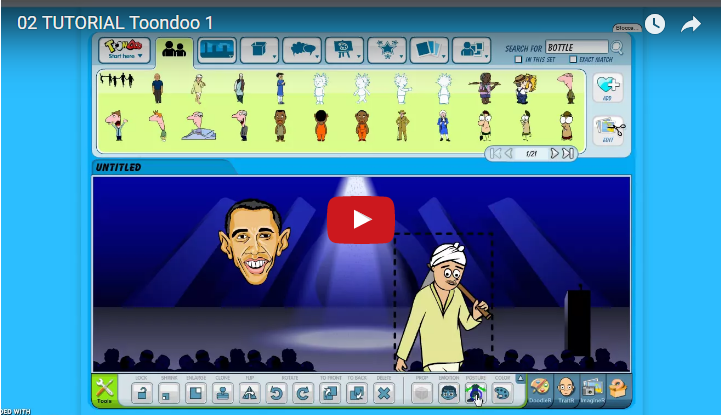 Non si tratta di una semplice trasformazione della storia in prodotto multimediale ma della creazione di racconti multimodali. Il digital storytelling si avvale di numerosi linguaggi ed è proprio questa la sua forza. Al linguaggio analogico (verbale) unisce quello digitale (non verbale): l’uso di infografiche, illustrazioni e video esaltano il potere metaforico della narrazione. Attraverso la narrazione si comunicano esperienze, valori e idee!
Storybird
Testeach
Altri siti utili
ZimmerTwins è uno  strumento Web 2.0  che permette  agli studenti  di dare sfogo alle loro capacità creative e di esercitare la loro abilità nella narrazion
Someries 
è un fantastico   sito per la narrazione. Ha un flusso continuo di nuove storie, lette ad alta voce dai bambini. Le storie sono tutti realizzate dai ragazzi e per bambini, che possono approfondire in tal modo la loro competenza nella lingua inglese. Alcuni dei video in Someries sono sottotitolati in modo che i ragazzi possono sia leggere che ascoltare ciò che leggono.
Digital Storytelling in the classroom
Questa sezione fornisce risorse e materiali per gli insegnanti da utilizzare con i loro studenti per la creazione di storie. Aiuta gli studenti a personalizzare il proprio apprendimento. Gli studenti possono utilizzare questi materiali per creare una presentazione video o interattivo per raccontare le loro storie.
PlicLits
Questo è un altro sito fantastico dove gli studenti possono scegliere una foto e iniziare a disegnare o scrivere un testo su di essa per creare una storia
Bird Story
Questo è un sito fantastico che permette agli studenti e insegnanti per creare storie brevi d'arte ispirate da leggere, condividere o stampare.
Generator
Questo è uno spazio dove gli studenti creativi possono partire da un immagine in movimento per creare le proprie storie digitali da condividere con gli altri.
Ancora siti utili
Capzles
Domo Animate
Smilebox
Creaza
Slidestory
Animoto
Make Comix Belief
Pixton
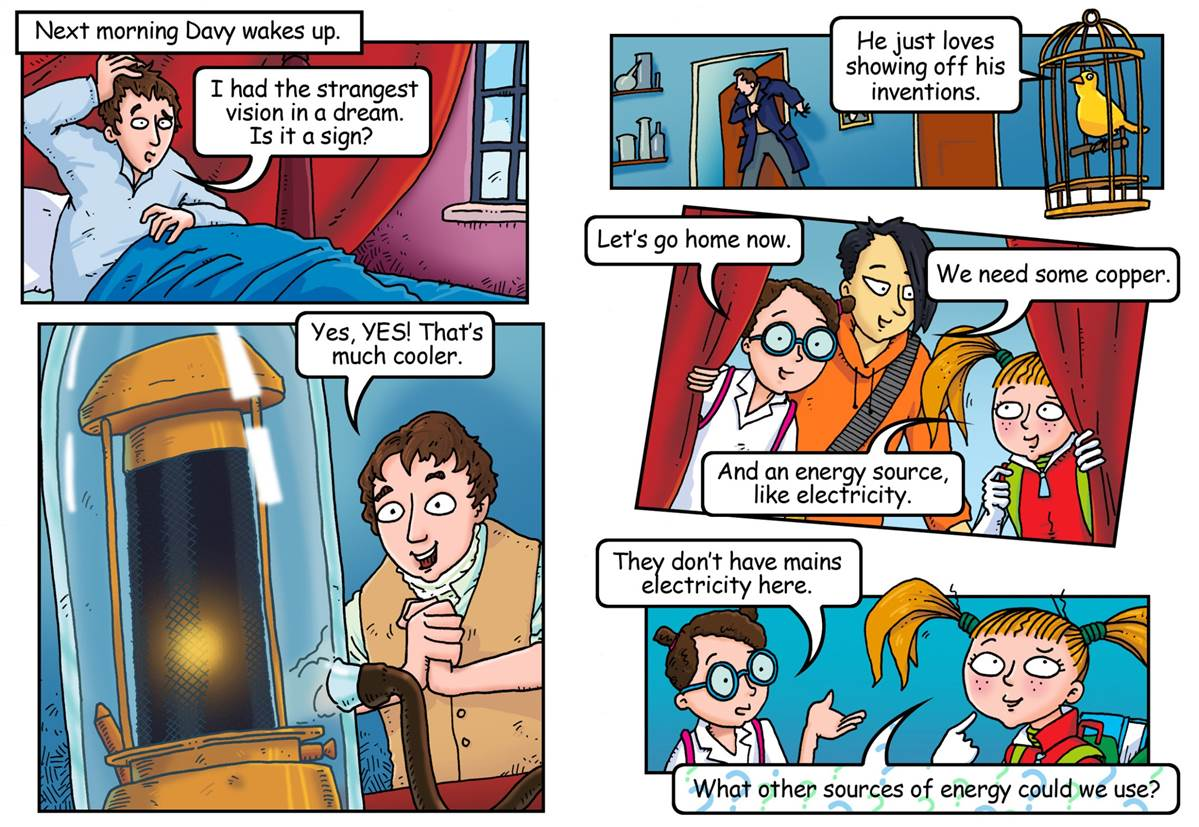 Storytelling famosi
In ambito scientifico ci sono molti esempi in questa direzione, come libri sulla vita di Bohr e la fisica dei quanti o sulla storia recente dell’astronomia o, ancora, sulla fisica che si trova nel mondo dei supereroi. E non mancano progetti didattici veri e propri, come Selenia, una serie inglese (con tanto di schede didattiche) dedicata a un’aliena che riesce a cambiare le proprietà dei materiali. E, ancora, alcune lezioni di TedEd, come quella dedicata alle forze che agiscono su un astronauta o la serie sulla scienza dei supereroi.
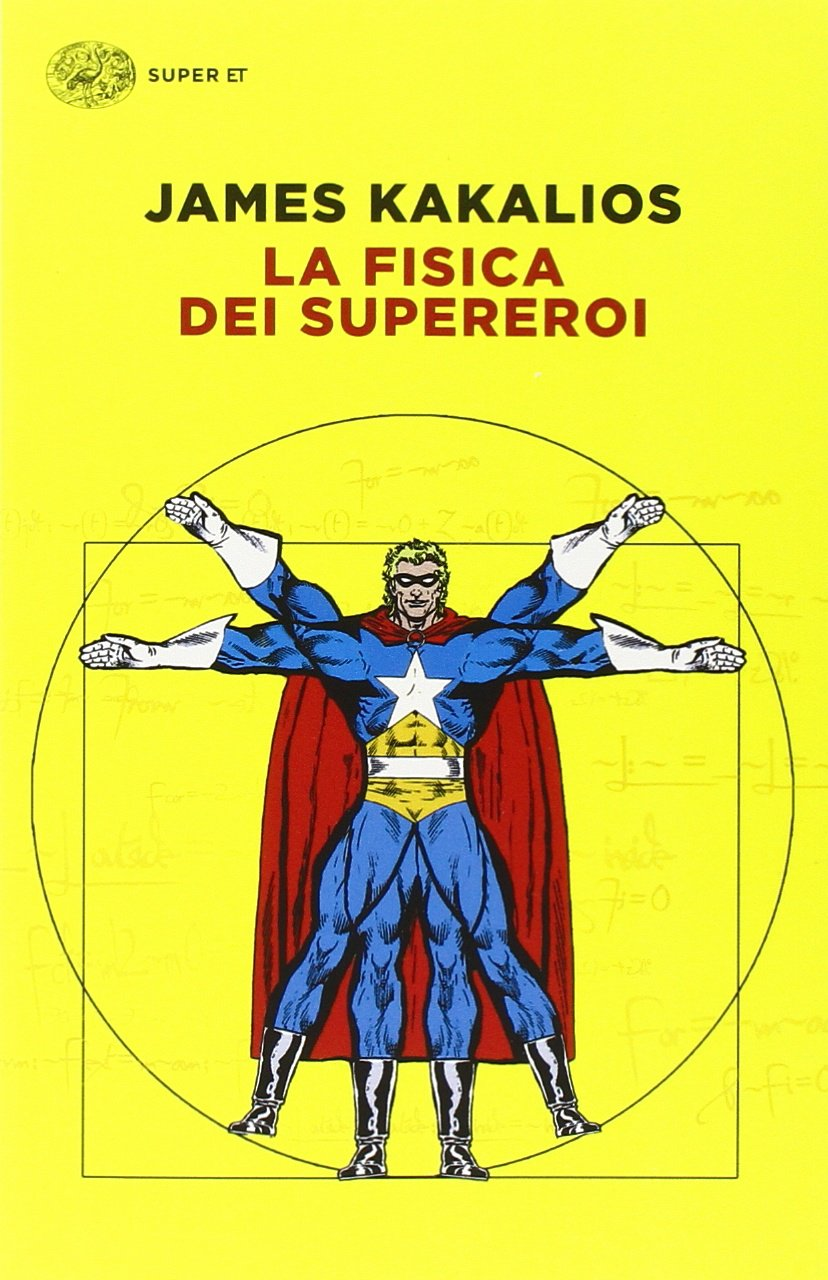 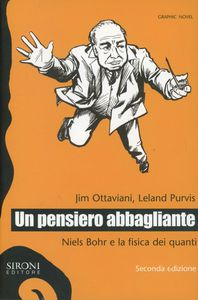 E adesso vi racconto una storia...
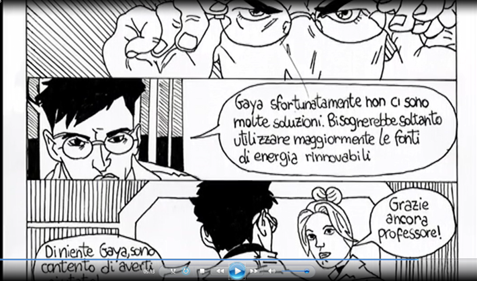 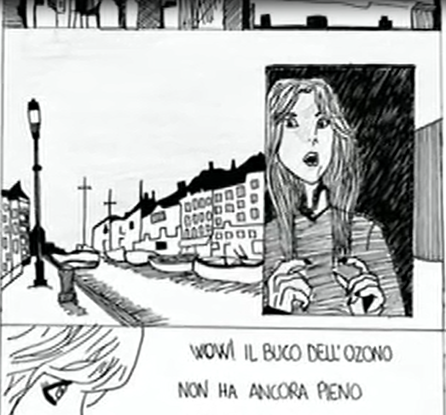 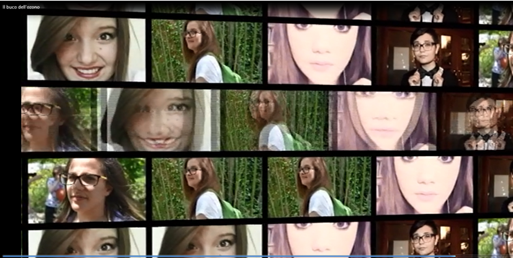 Il docente, per rendere motivanti le proposte didattiche e significativo l’apprendimento, può far consapevolmente leva sull’interesse per il mondo interiore e l’importanza della gruppalità e promuovere attività metacognitive sulle emozioni sia a livello individuale che di gruppo
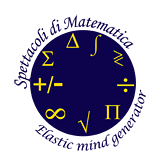 Si può pensare alla visione di un film o alla lettura di un libro divulgativo sul tema
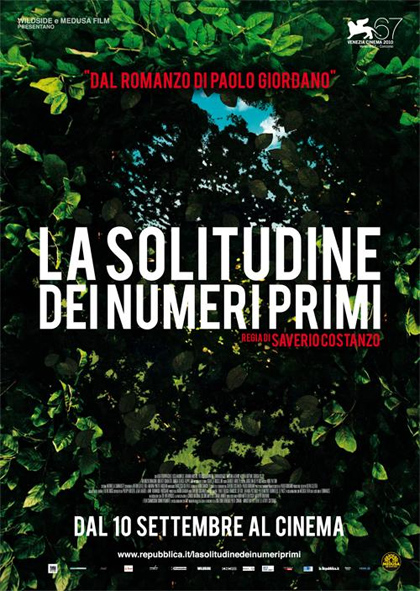 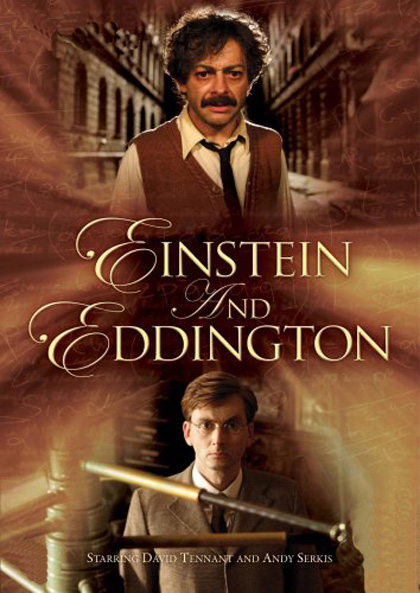 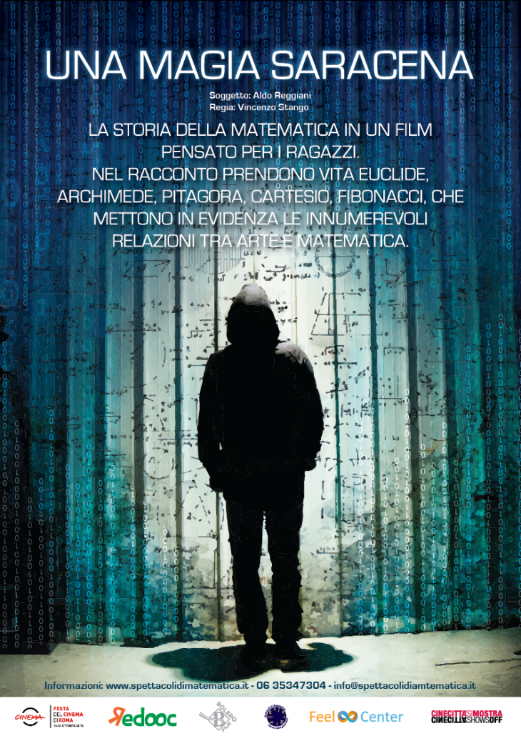 Nel racconto cinematografico prendono vita personaggi famosi come Euclide, Archimede, Pitagora, Cartesio e Fibonacci, che, raccontando le loro scoperte, mettono in evidenza le innumerevoli relazioni tra arte e matematica. Tra Leonardo e i poliziotti nasce un rapporto di curiosità, mentre tra Leonardo e il Capo del potere nasce un rapporto di sfida.
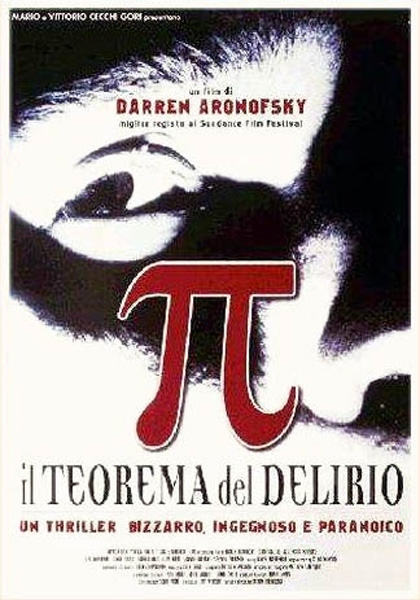 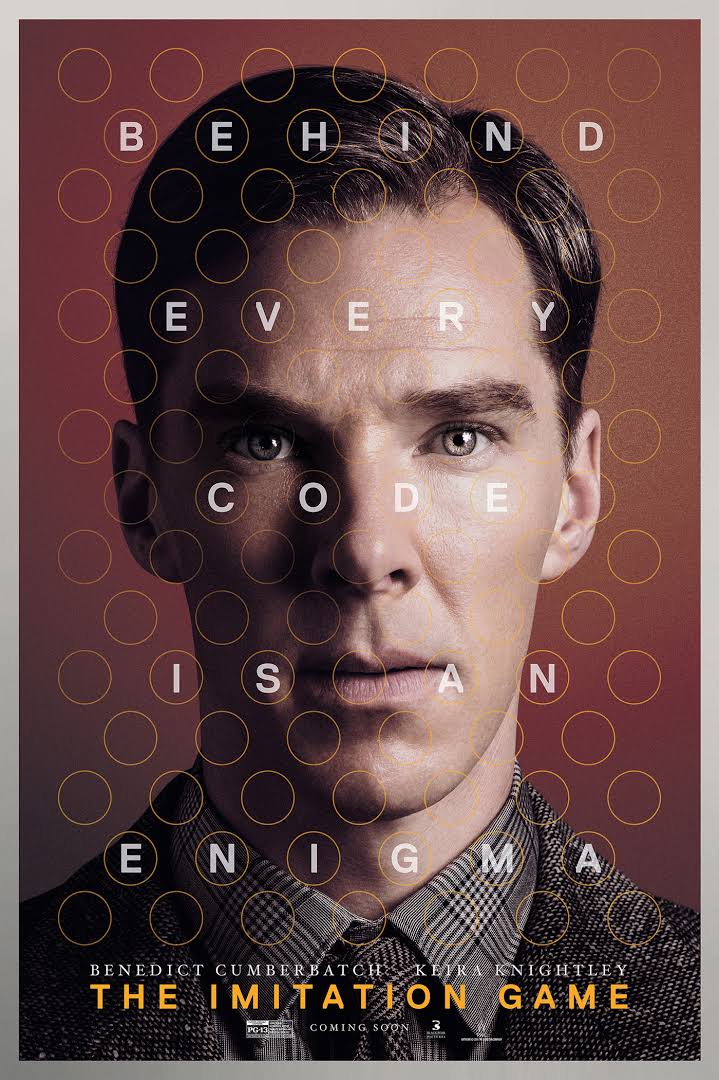 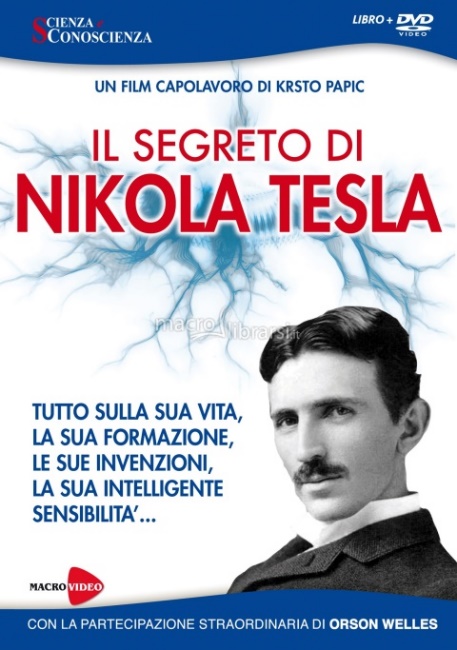 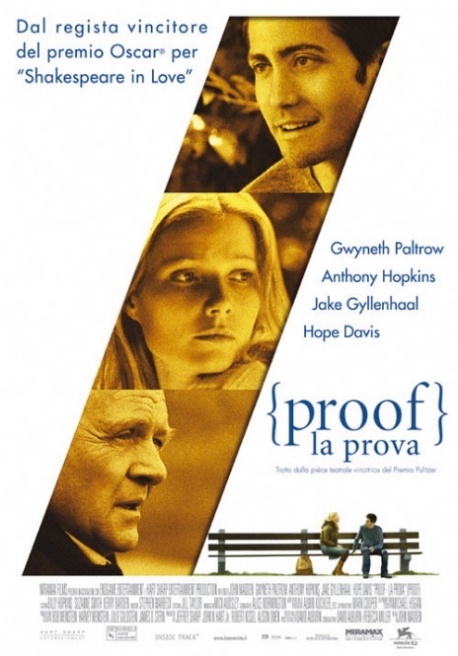 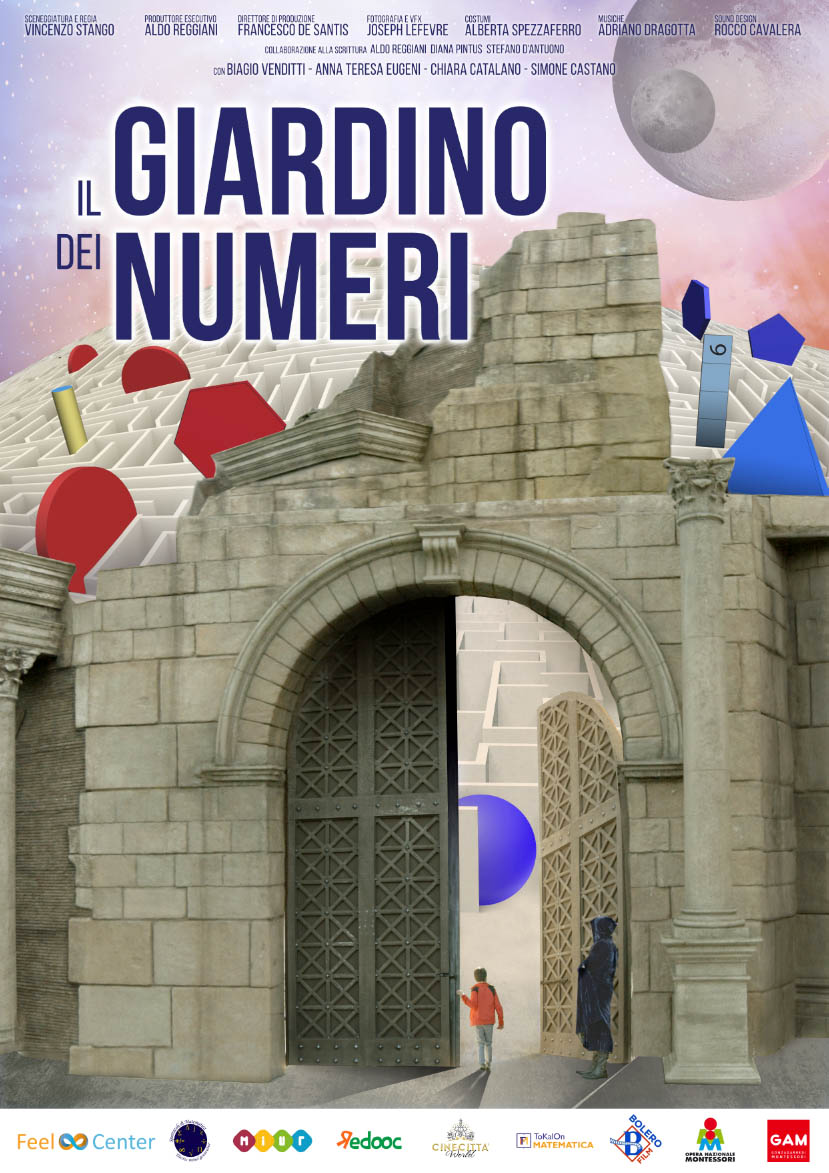 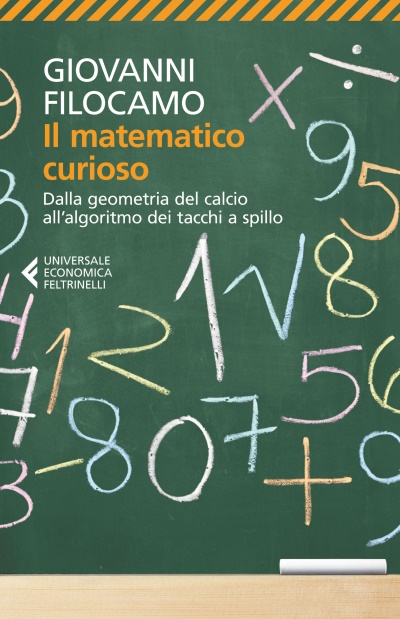 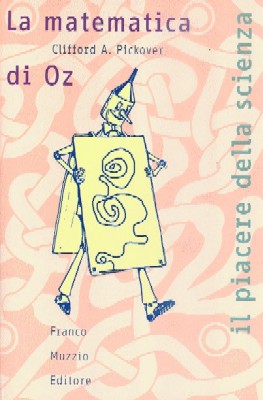 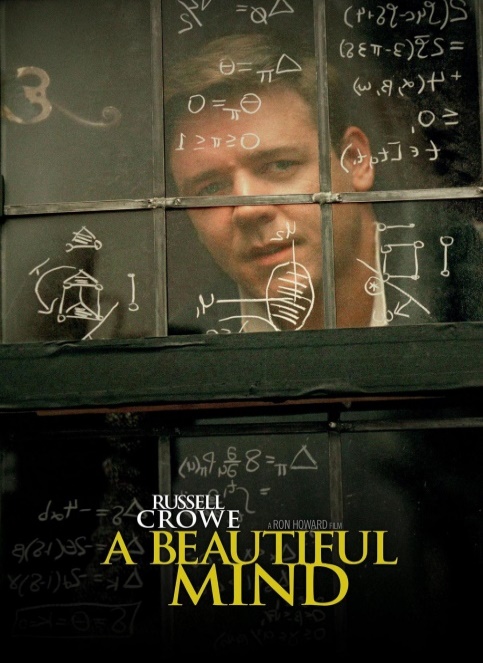 Il film trova un importante complemento nelle applicazioni di adaptive learning per bambini sviluppate da Redooc, la prima palestra italiana di matematica on line: entrando in redooc.com gli insegnanti e gli allievi della scuola primaria troveranno la grafica e i contenuti del film, immagini, tutorial e, soprattutto, un aiuto concreto per lo studio della matematica.
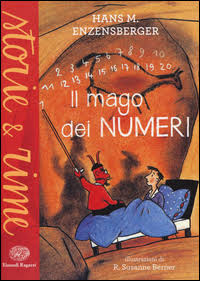 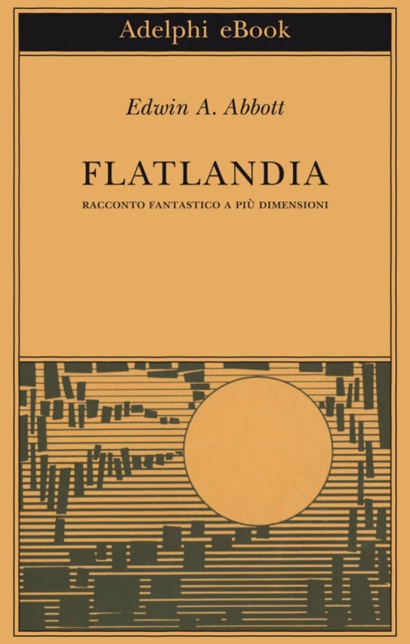 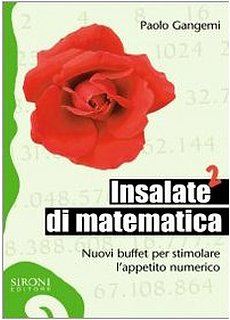 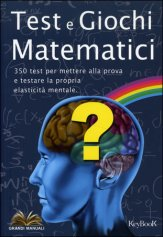 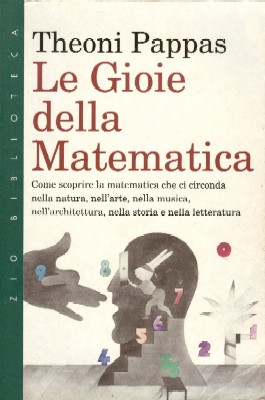 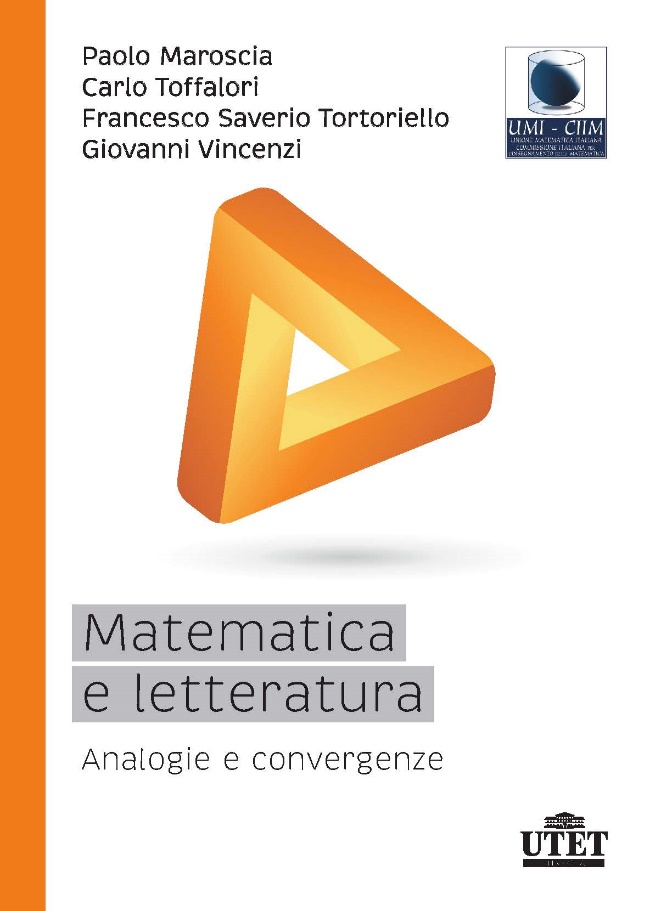 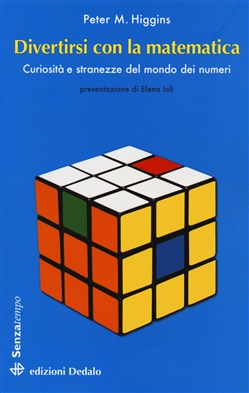 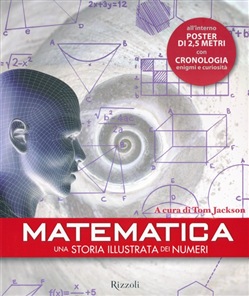 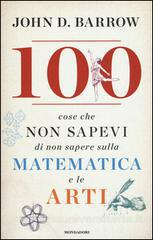 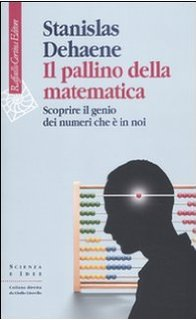 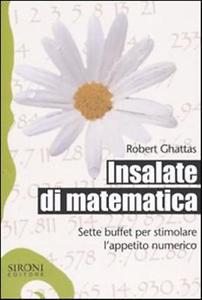 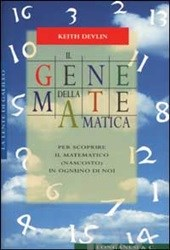 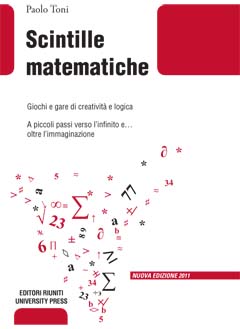 Dopo il film o la lettura di un libro
Percorso interdisciplinare
Storia
La Grande Guerra
Fisica
La Relatività Generale
Matematica
Lingua straniera
Visione del film in lingua originale
Scienze
L’eclissi solare
Italiano
Digital Storytelling: utilità e spunti
Altre possibilità sono offerte da vari strumenti del Web 2.0 per la realizzazione di un diario di bordo, la spiegazione collettiva di un fenomeno attraverso i commenti a un topic, la creazione di una biografia con una pagina wiki o Facebook
Esperienze che vanno dalla semplice creazione di presentazioni multimediali al montaggio di filmati registrati con dispositivi mobili, dove gli strumenti utilizzati sono quelli normalmente disponibili per la gestione di testi, immagini, suoni, filmati.
Twitter potrebbe rivelarsi un ambiente stimolante per proporre un dialogo in stile galileiano: si possono, per esempio, trasporre le battute di Simplicio, Salviati e Sagredo in uno scambio di tweet oppure inventarne di nuove per la spiegazione di un fenomeno osservato in laboratorio o nella vita quotidiana.
Digital Storytelling: quali competenze?
Le competenze promosse dal processo di produzione di un DST sono multiple (Brown, 2005) e riguardano le quattro caratteristiche fondamentali di questo artefatto culturale: narrazione, medialità, socialità, personalizzazione, ai quali si aggiungono le competenze nell’attività di ricerca, nel problem solving e nella valutazione.
Digital Storytelling: step by step